English Skills Check
Level 3.2
Term 1 2021-2022
Federal Entity | هيئة اتحادية
Contents:
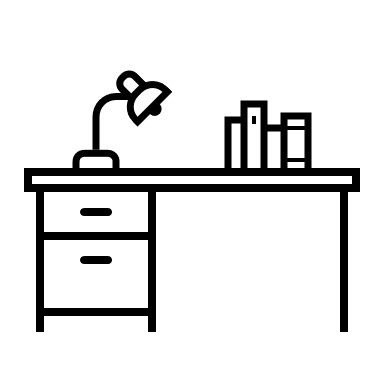 Part 1: Preparation - vocabulary

Part 2: Preparation - grammar

Part 3: Mini - research task

Part 4: Top tips

Level 3.2
Term 1 Academic Year 2021-2022
2
Part 1: Preparation – 		Vocabulary.
		
		Learn these words for 		the skills check.
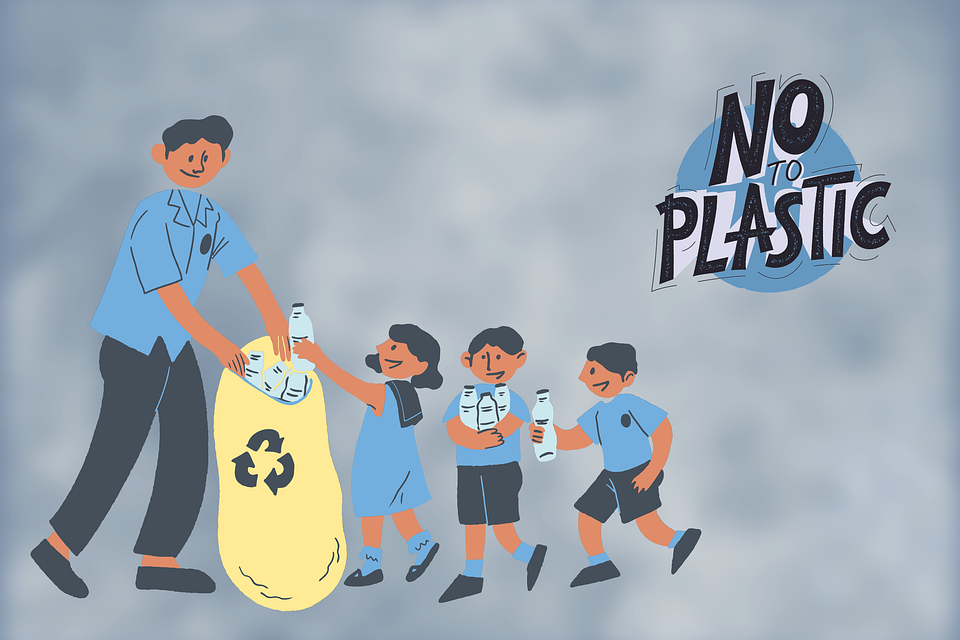 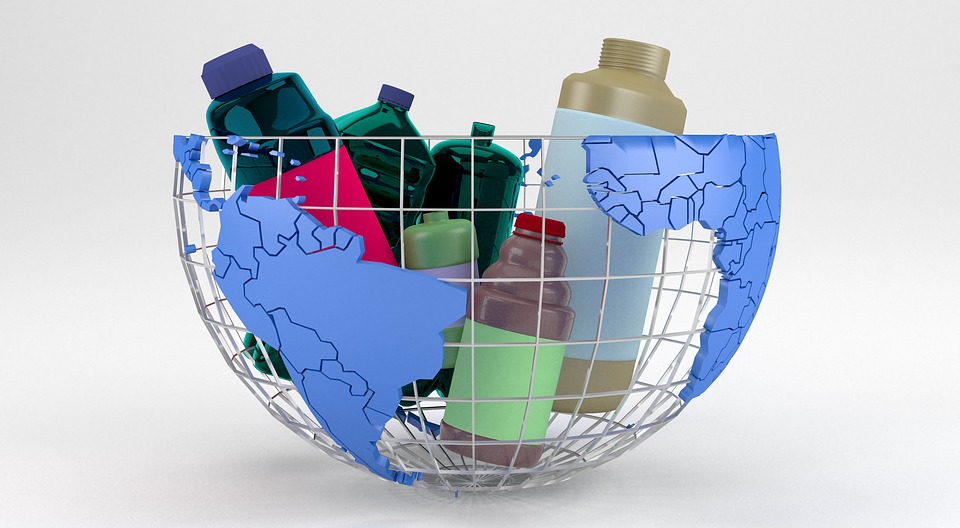 Kids recycling, Elf-Moondance, Sept. 21, 2021
recycling

putting paper, glass, plastic, etc. through a process so that it can be used again
recycling - QuinceCreative - Aug. 2, 2018
4
5
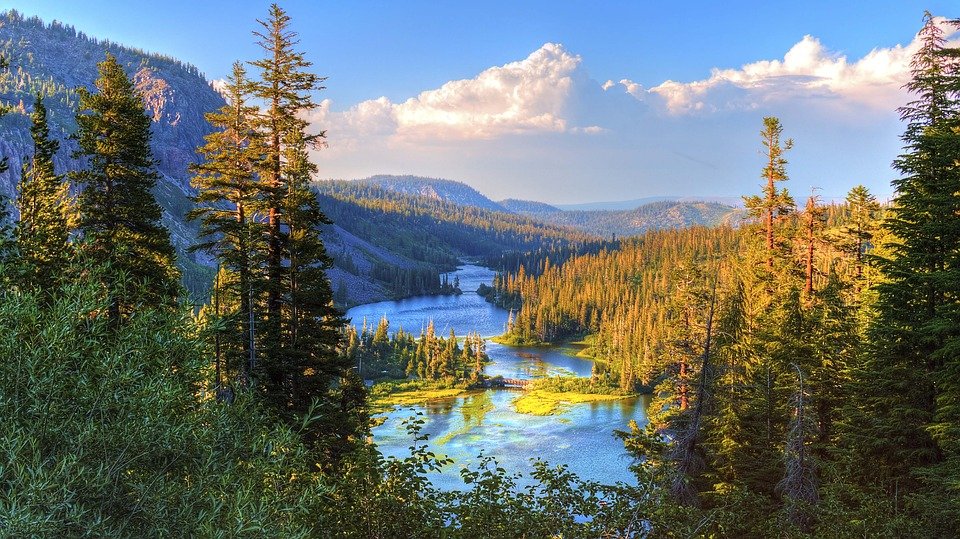 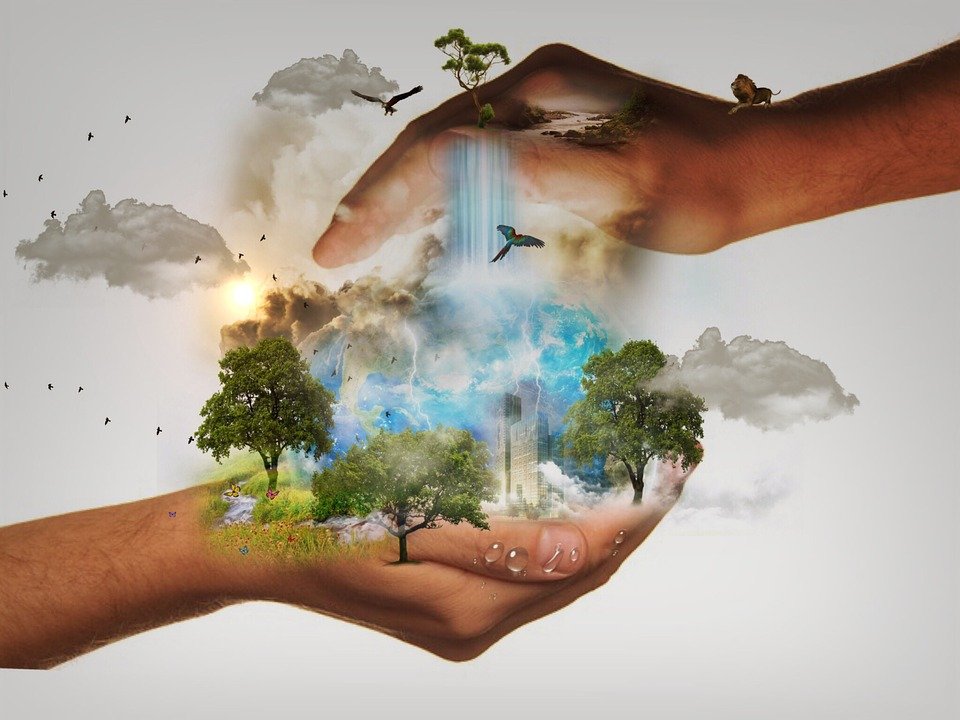 environment - Pexels - Nov. 22, 2016
environment

the air, land and water where people, animals and plants live
environment - Mysticsartdesign - Oct. 9, 2014
6
7
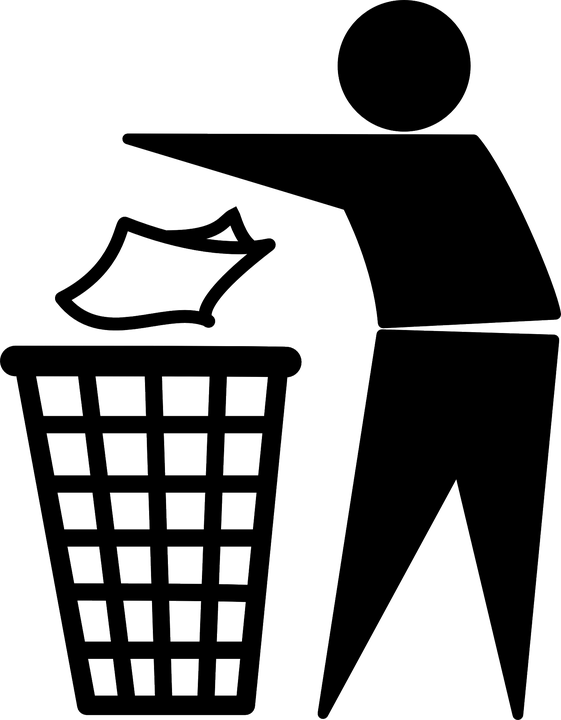 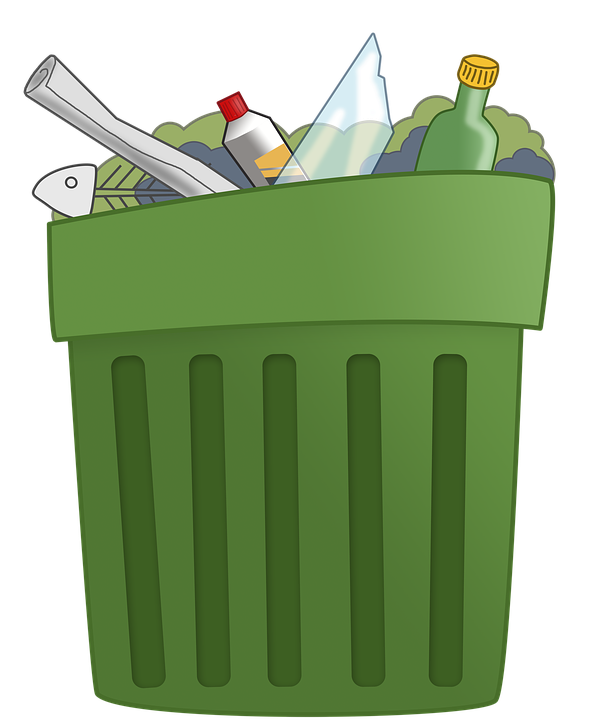 trash - Clker-Free-Vector-Images - April 12, 2012
trash

things that you throw away because you do not want them
Trash can - GraphicsSC - March 20, 2017
8
9
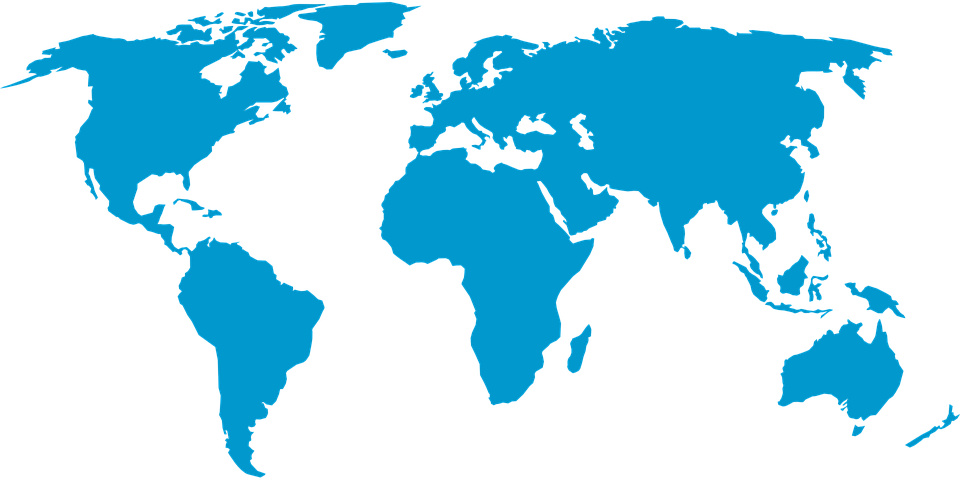 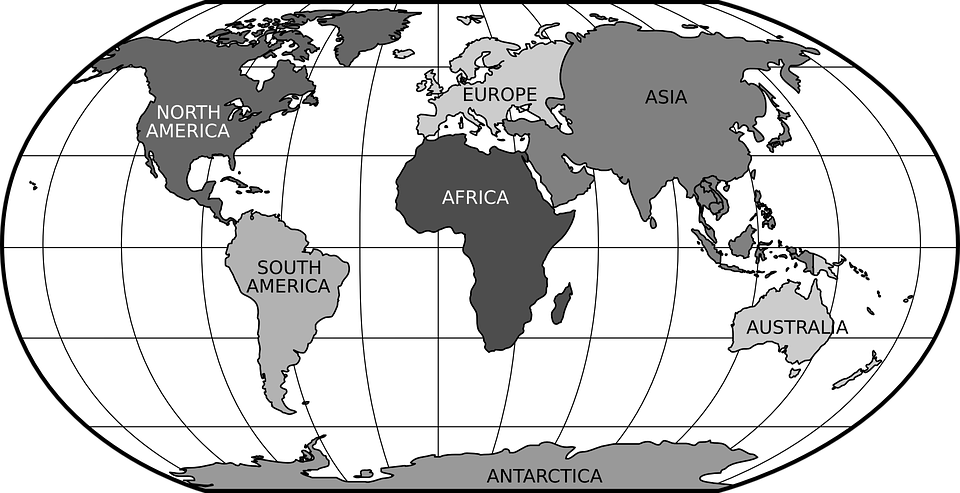 continents - Clker-Free-Vector-Images - May 7, 2014
continent

one of the seven main areas of land on the Earth, such as Asia, Africa, or Europe
Continents of the world - Clker-Free-Vector-Images - April 26, 2012
10
11
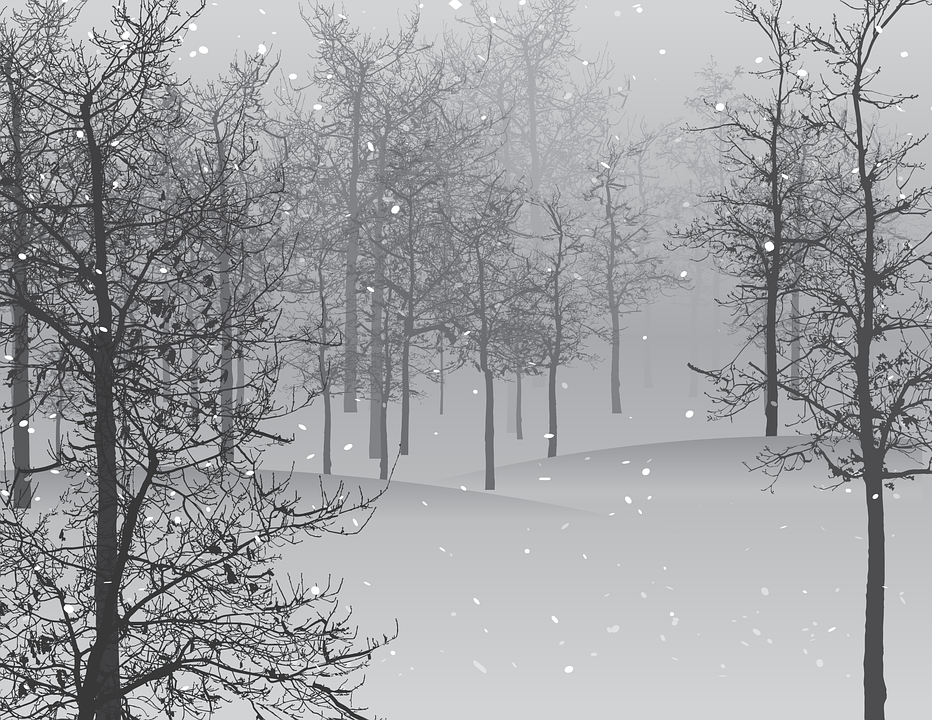 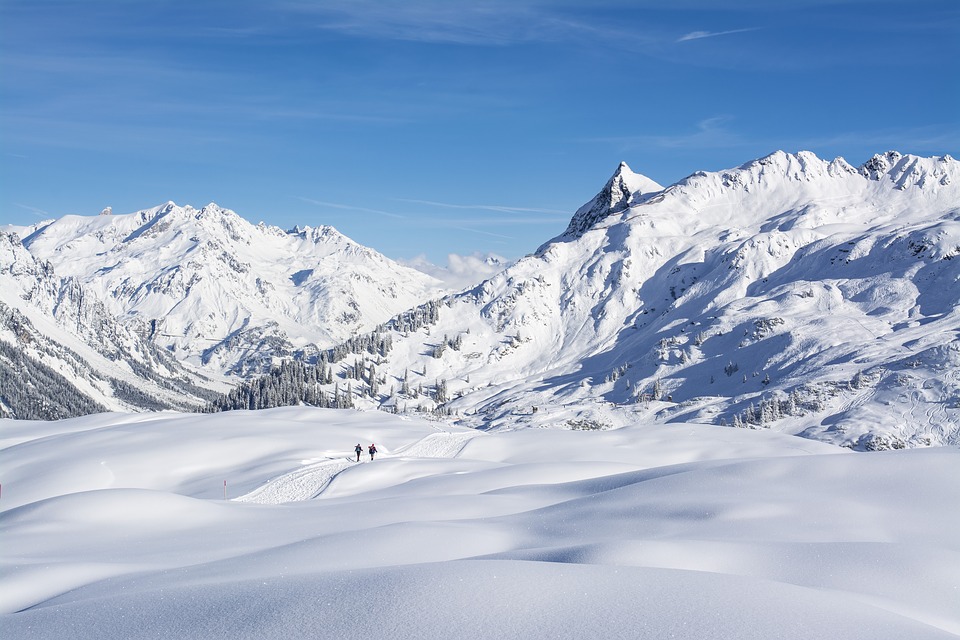 snow - Wild0ne - Nov. 24, 2016
snow

soft white pieces of frozen water that fall from the sky when the weather is cold
snow - gsibergerin - March 11, 2019
12
13
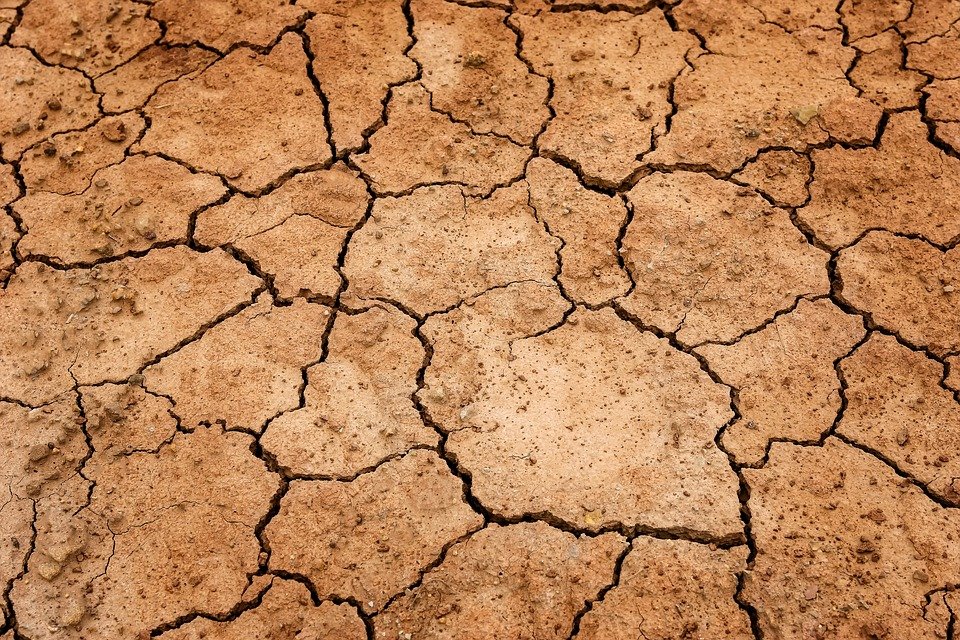 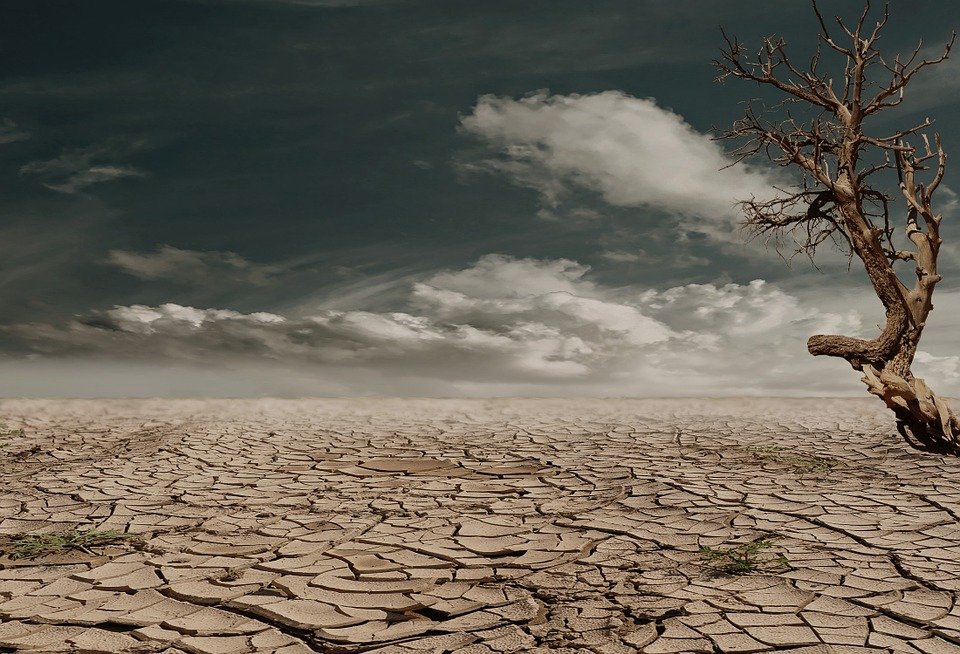 Dry, Tama66, April 27, 2018
dry

something that does not have water in it or on its surface
Dry land,  _Marion, March 5, 2014
14
15
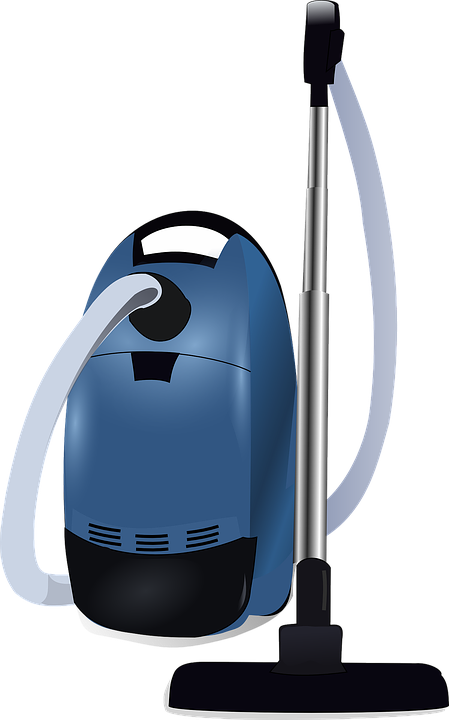 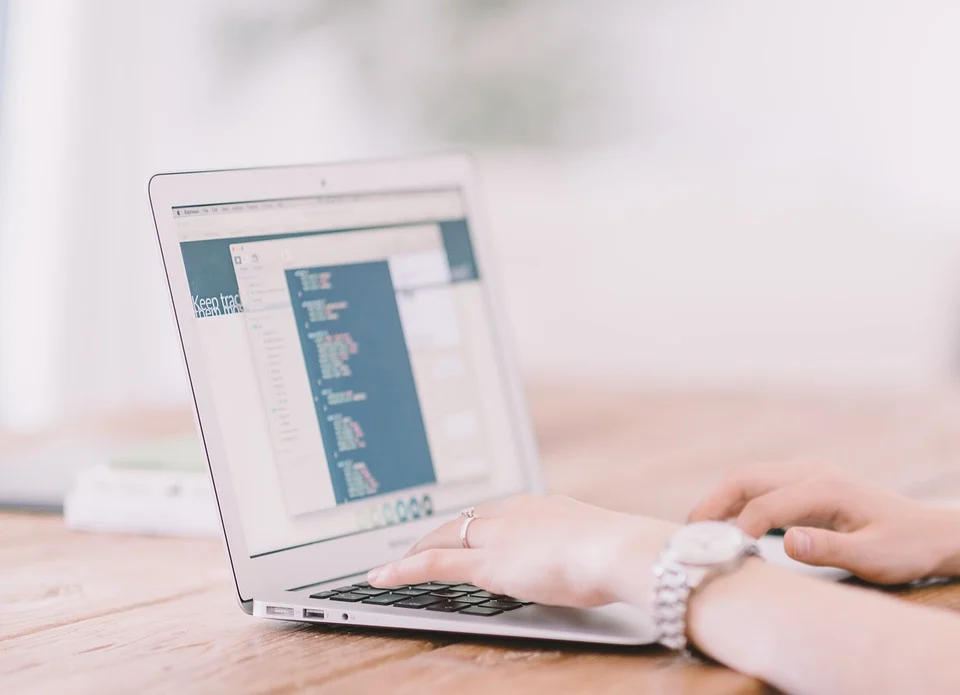 Vacuum - Clker-Free-Vector-Images - April 2, 2012
useful, Free-Photos, Feb. 3, 2016
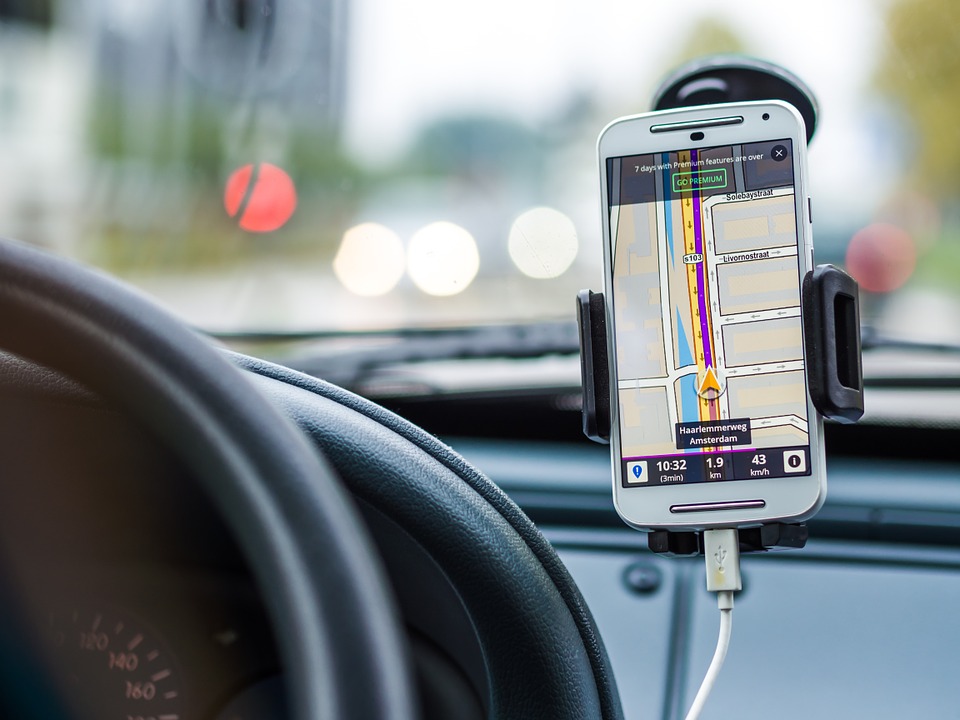 useful

something that helps you do an activity more easily
GPS on Phone - DariuszSankowski - April 2, 2012
16
17
Part 2: Preparation – Grammar
Review this grammar for 
the Skills Check
19
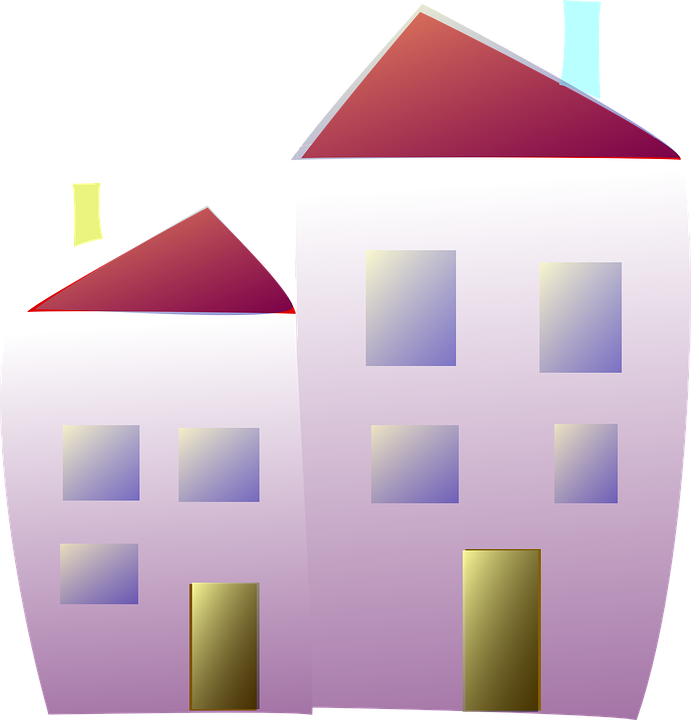 Big house, Clker-Free-Vector-Images, May 15, 2014
20
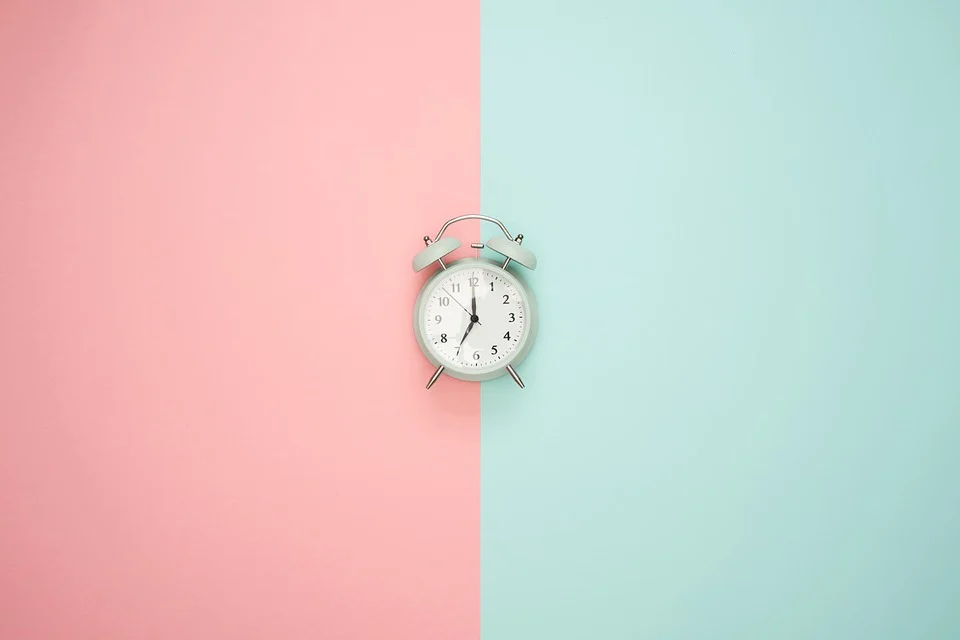 Time, Icons8_team, May 28, 2018
21
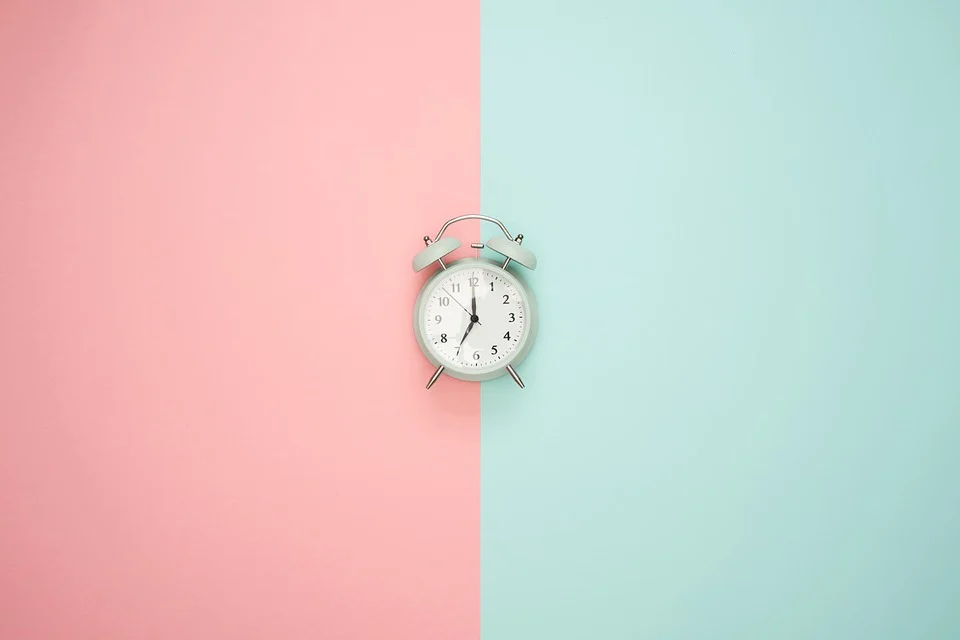 Time, Icons8_team, May 28, 2018
22
Part 3: Mini - research Task
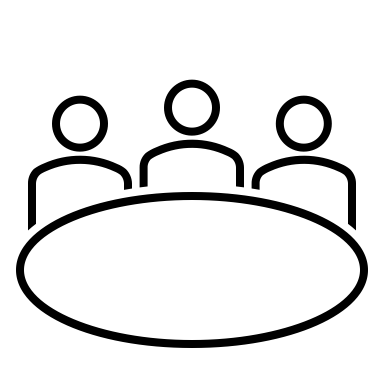 Talk about it
24
Part 4: Top tips
Top tips

The Skills Check is made up of three parts.

Part 1 – Reading passage 

6 multiple choice questions

- Question 7 is a reflection question. It means you look at the text again and write the reason why you chose that answer for question 6.
What did the boy mean when he said he got an A on his test?
He took the test and answered all of the questions correctly.
He took the test and answered some of the questions correctly.
He took the test and did not answer any of the questions correctly.
26
Top tips
Part 2 – MAZE

This assessment type is called a MAZE because it is a descriptive maze. Complete a short text by selecting the correct word. You may need to make connections between two sentences or ideas to be able to choose the correct answer.
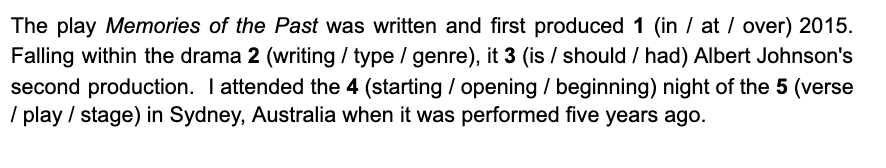 27
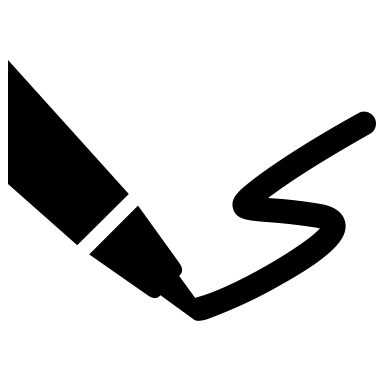 Top tips

Part 3 - Writing 

- Picture prompt and 5 questions.
- Write 5 sentences in your own words to answer the questions.

You will get marks for:

- completing all tasks with simple and compound sentences (using and, but, because)
- using basic language structures
- using words you studied that are related to the topic
- using appropriate spacing and punctuation
- spelling words accurately and using punctuation
28
Follow us
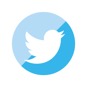 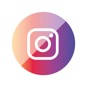 ese.ae
Ese_ae